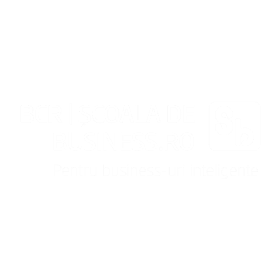 ABC-ul antreprenorului
Marius Bogdan Calin
Iunie 2023
PAȘI PENTRU STARTUL UNEI AFACERI
Pasul 1. Nevoie și idee
Pasul 2. Plan de afaceri
Pasul 3. Prototip pilot
Pasul 4. Finanțare
Pasul 5. START!
2
PASUL 1 –  DE LA NEVOIE LA IDEE
2
Cu ce începe un antreprenor ?
Identificarea nevoii în piață;
Crearea produsului/serviciului;
Definirea obiectului de activitate.
3
4
5
3
[Speaker Notes: Crearea produsului/serviciului
Obiectivul oricarei afaceri este sa creeze valoare pentru clientii sai. Totul incepe cu pregatirea unui produs-test, ca sa afli cat de compatibil este produsul cu piata.
Ce faci dupa ce acesta este gata? Lanseaza produsul, e important sa ajunga cat mai repede pe piata 
Dupa ce a gasit clientii interesati, antreprenorul trebuie sa aiba grija ca acestia sa duca mai departe vestea despre produs
Feedback-ul clientilor e important pentru a aduce imbunatatiri produsului 
Testează, testează, testează. Chiar dacă înregistrezi succes la început, compania trebuie sa adauge noi funcționalități.

Obiectul de activitate
Ideea afacerii este importanta, la fel si piata pe care va activa afacerea. Trebuie stabilit modelul de business, care trebuie sa contina informațiile esențiale ale afacerii: parteneri, activitate, resurse, echipa, costuri, surse de venituri
Pentru tinerii antreprenori, şansele de succes sunt mai mari atunci când aceştia deschid o afacere în domeniul pe care îl cunosc cel mai bine]
1
PASUL 2 – PLANUL DE AFACERI
3
Analiza pieței și concurenței;
Setarea segmentului țintă de clienți;
Întocmirea strategiei în funcție de produs/preț;
Planificarea acțiunilor și a bugetului;
Promovarea afacerii.
4
5
4
Testează-ți ideea în cadrul unui proiect pilot;
Cere feedback-ul familiei, prietenilor și al segmentului de clienți țintă;
1
2
PASUL 3 –  DE LA PROIECTUL PILOT LA PROTOTIP
4
Prezintă întotdeauna beneficiile pe care serviciul/produsul tău le poate aduce;
Stabilește următorii pași, acordă timp pentru follow-up și asigură-te că închei vânzarea.
5
5
Găsirea unei surse de finanțare;
Angajarea echipei minime pentru a putea începe afacerea;
Realizarea unui buget de venituri și cheltuieli;
Previzionarea afacerii pe minim 12 luni (scenariul favorabil și nefavorabil).
1
2
3
PASUL 4 – FINANȚAREA
5
6
Urmărirea îndeaproape a planului de afaceri;
Măsurarea gradului de satisfacție al angajaților;
Monitorizarea calității serviciilor/produselor;
Analiza periodică a bugetului de venituri si cheltuieli.
1
2
3
4
PASUL 5 – START
7
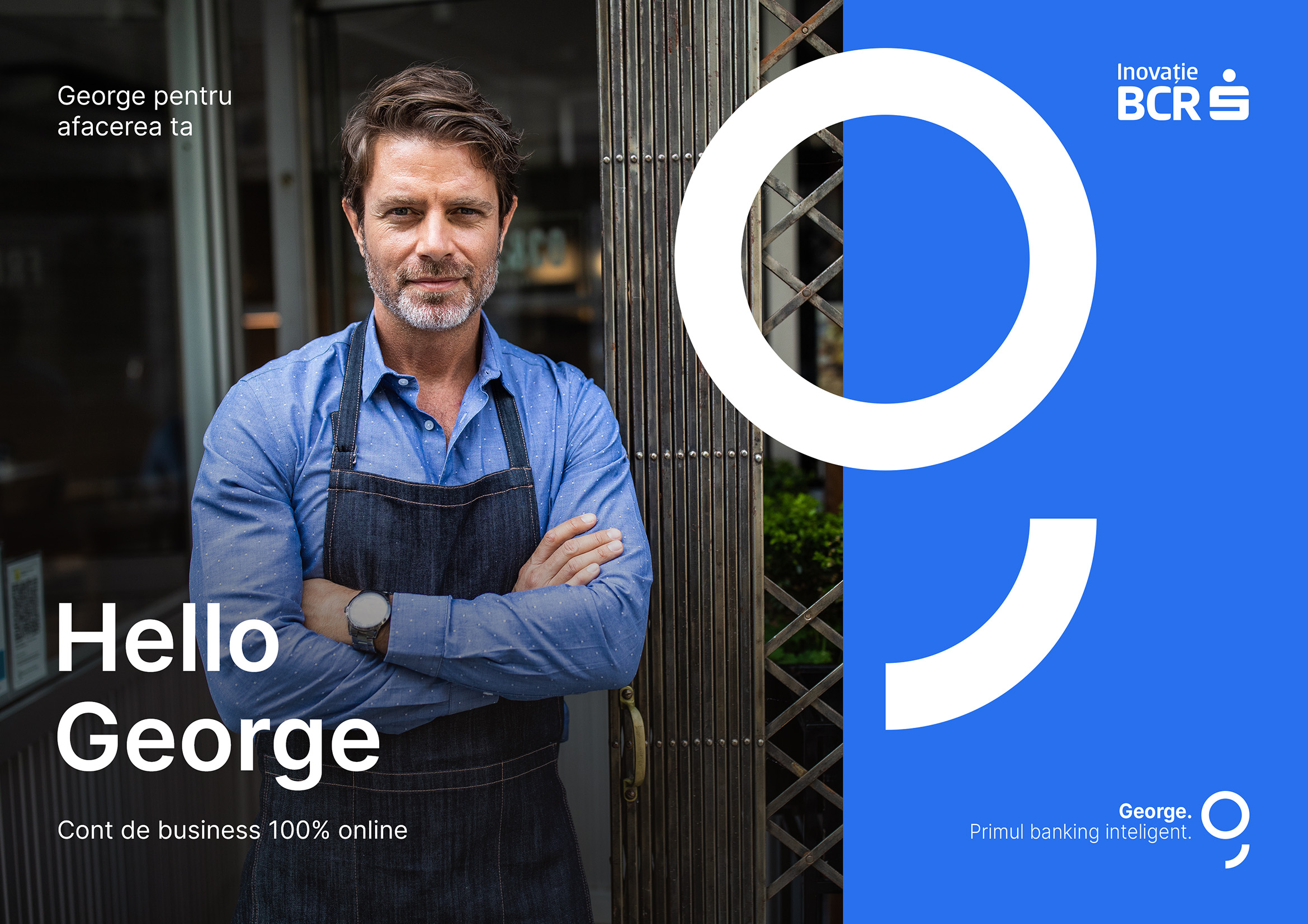 BCR este alături de tine la fiecare pas al dezvoltării afacerii tale.
8
Privim către viitor
Misiunea noastră în susținerea digitalizării în antreprenoriat
Atragerea fondurilor europene pentru investiții, tehnologizare și digitalizare
Soluții digitale pentru scalarea România SA și România SRL
Investim în educație și pregătirea generațiilor viitoare de antreprenori
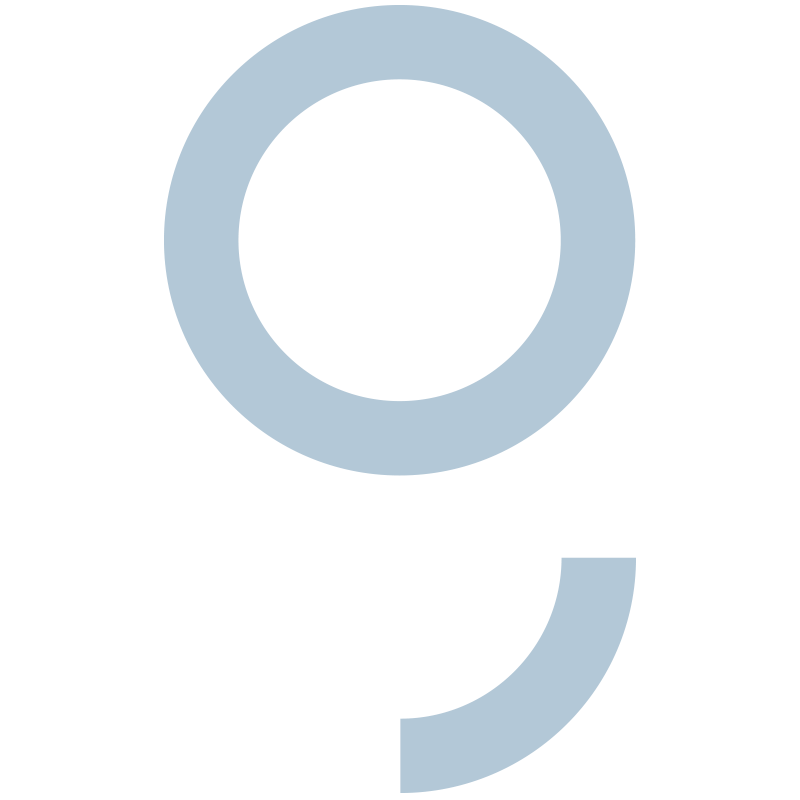 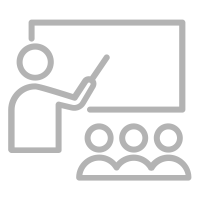 O platformă ready-to-use care ofera tool-uri și produse gândite pentru antreprenori
Educație și tehnologie
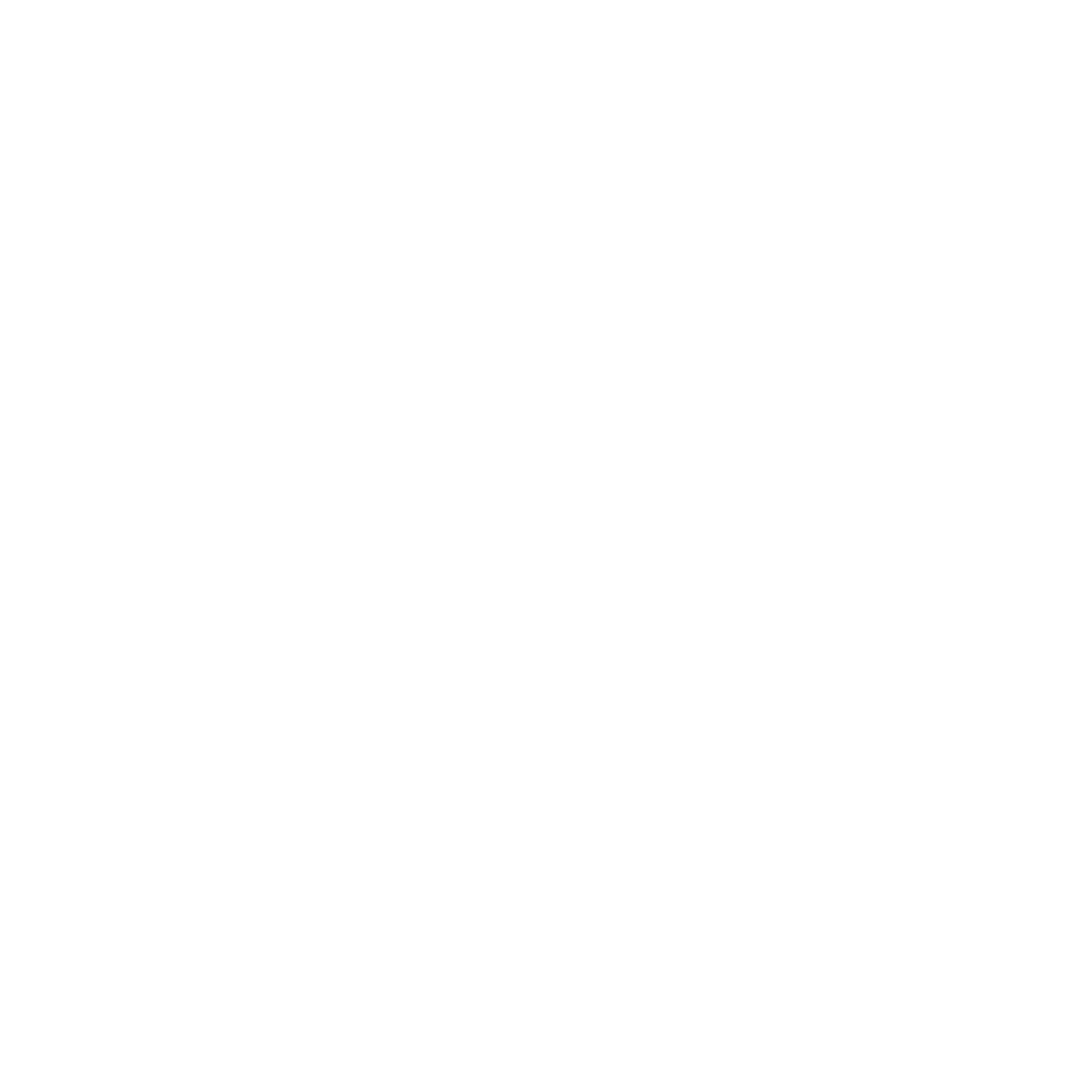 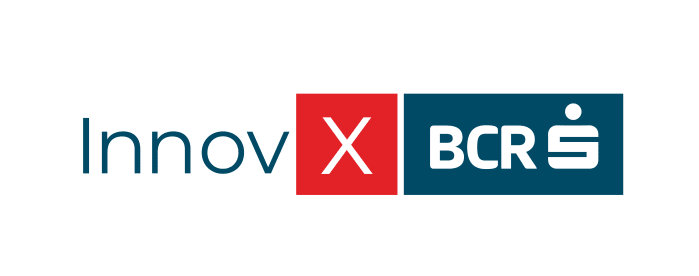 George Marketplace
Open platform  Soluții pentru antreprenori
avocat.net
Informații juridice
bitdefender
Servicii cybersecurity
bunqup
Facturare
BCR Leasing
Leasing auto și echipamente
Regnet
Înființare online firmă/PFA
edenred
Beneficii pentru angajați
MedLife
Reduceri la abonamente medicale
Global Payments
Servicii POS mobile
Regina Maria
Reduceri la abonamente medicale
Vodafone
Soluții de tehnologie
Trans Sped
Semnătură electronică
10
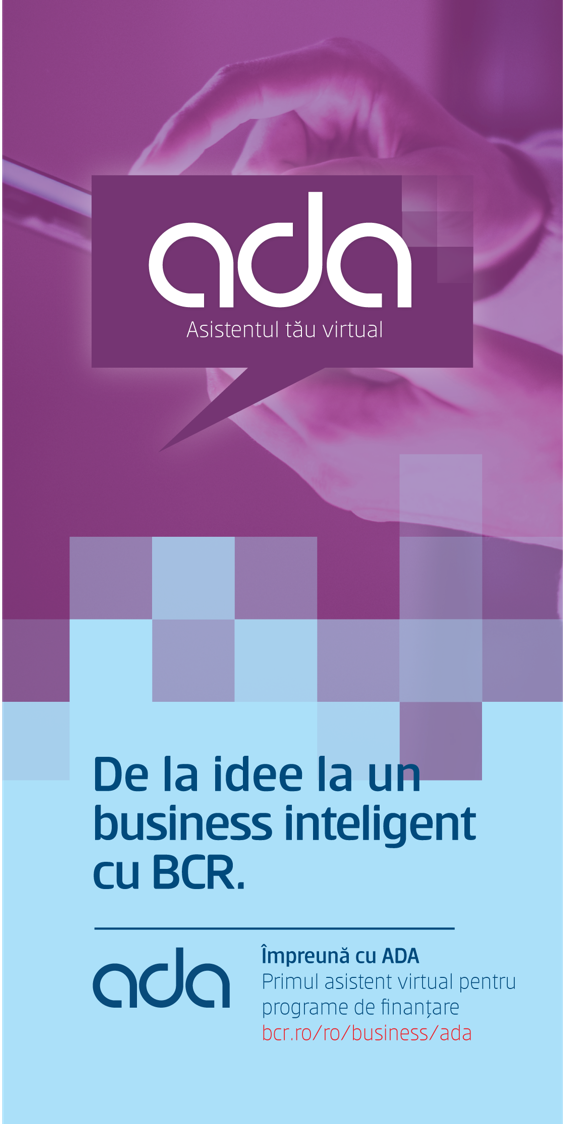 ADA – primul chatbot pentru programe de finanțare.

În doar 10 minute un antreprenor află ce proiecte de finanțare poate accesa.

Tehnologia permite interacțiunea în timp real cu utilizatorii (clienți/prospecți) prin înțelegerea limbajului (NLP). 

Sprijin pentru firme existente și pentru start-up-uri/antreprenori aspiranți. 

20.000 de interacțiuni  1.000 de companii interesate de finanțări
11
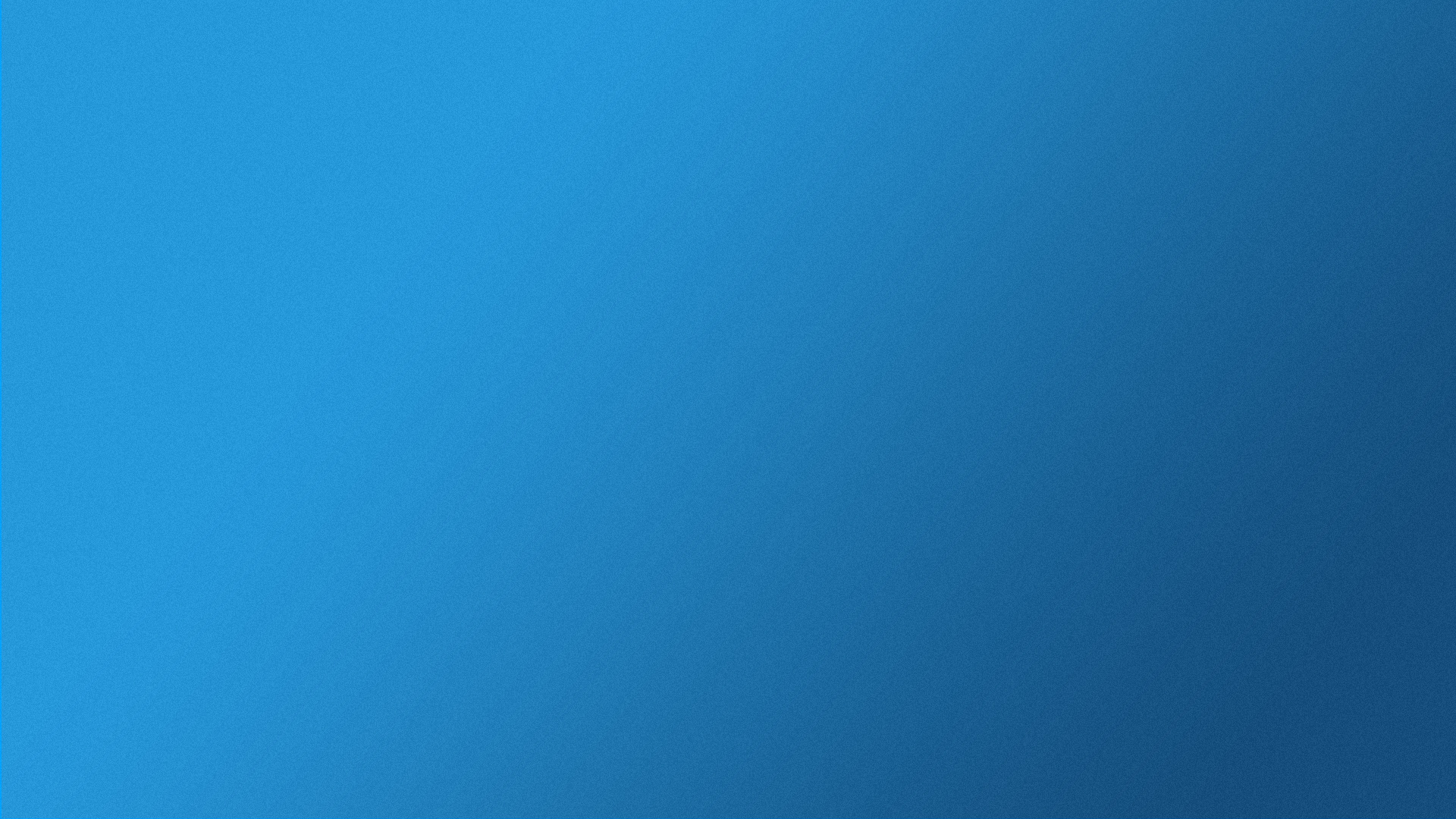 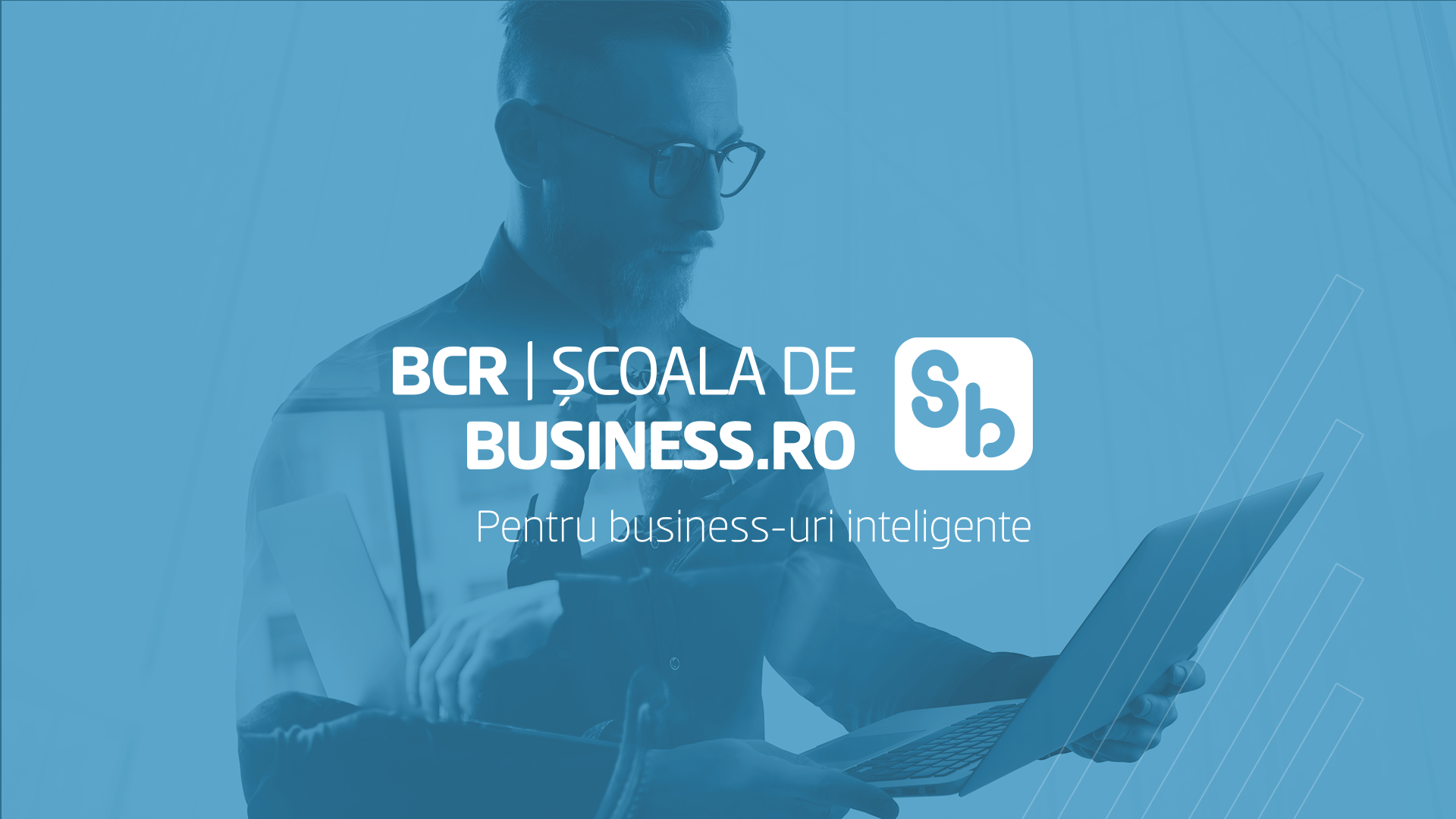 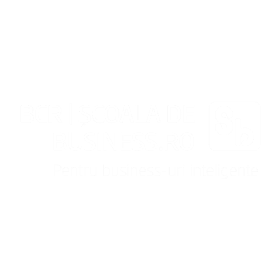 România are nevoie de antreprenori bine pregătiți
BCR ȘCOALA DE BUSINESS – cea mai mare platformă de educație antreprenorială
Peste 21.300 de utilizatori (antreprenori, manageri, profesori & studenți)
8 cursuri gratuite, peste 90 de materiale video și 96 de teste
10 sfaturi pentru start-up-uri de success
Succesul în vânzări
Management Financiar
ABC Juridic
Programe de finanțare
Antreprenori în tehnologie, cum să construiești un produs viabil
Cum să fii un antreprenor mai bun
Sfaturi utile pentru finanțare BCR
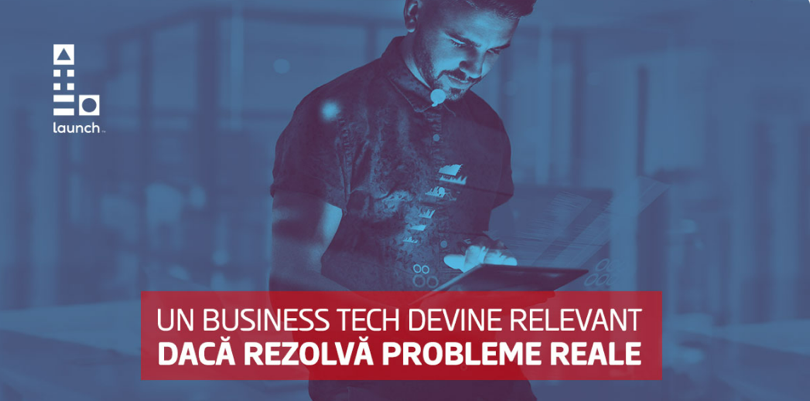 13
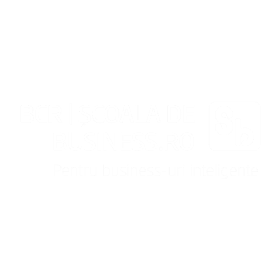 To change background colour go to: “Design > Format background" and select one of the following 8 colours.
Q&A
bcrscoaladebusiness.ro